Synergistic Air-Breathing Rocket Engine (SABRE)
Irina Prosvirina
SM1-62
Main Purpose
Single-stage launch vehicle
Hypersonic aircraft
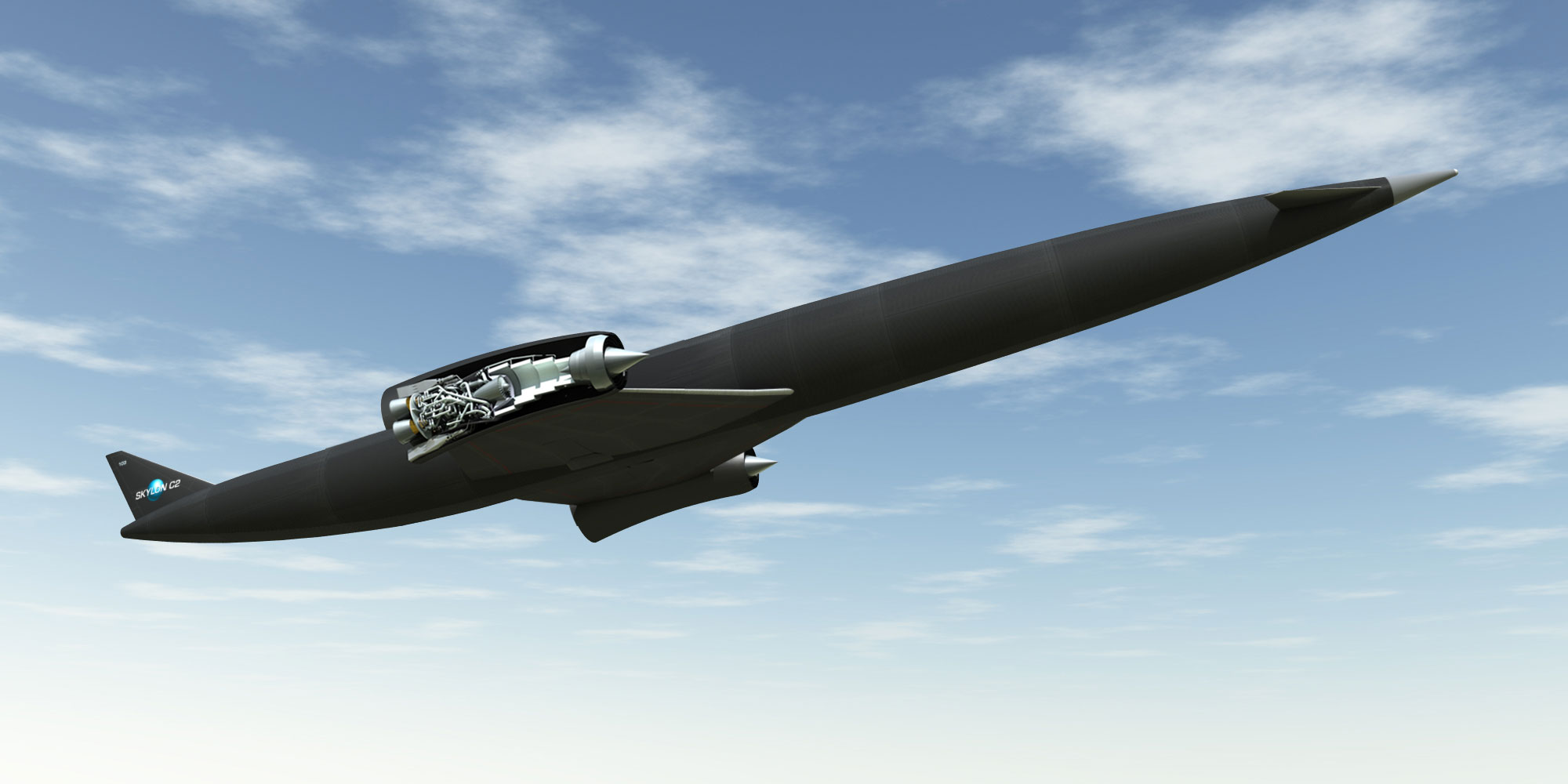 Engine Operation Modes
Air breathing mode
Conventional rocket mode
Cooling System
Advantages and Perspectives
SABRE
Raises efficiency of fuel consumption
Saves carrying 250 tons of on-board oxidizer
Enables transition

FROM
SINGLE-USE MULTI-STAGE LAUNCH VEHICLES
TO
MULTI-USE SINGLE-STAGE LAUNCH VEHICLES